Biologiethema 1basisstof 3 werken met de microscoop
Wat kan je met een microscoop
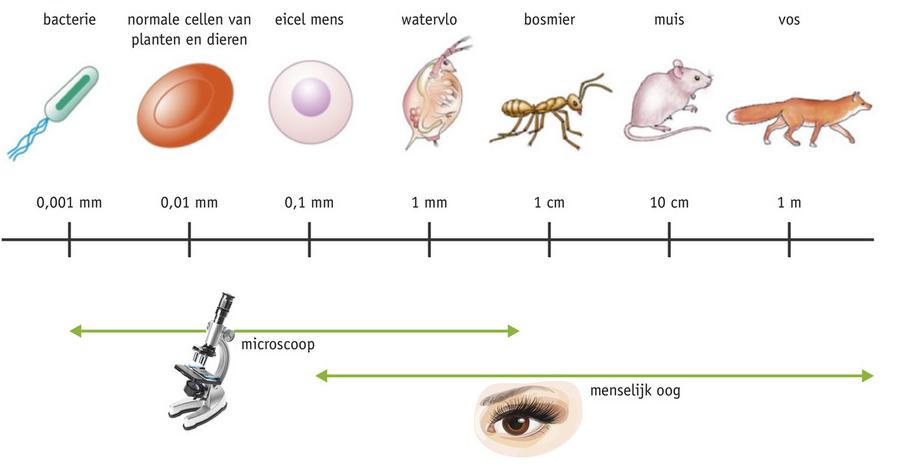 Je kan met een microscoop kleine delen van organismen bekijken
Op school werk je met een lichtmicroscoop. Daarmee kun je goed cellen van planten, dieren, schimmels
Hoe zit de microscoop er uit?
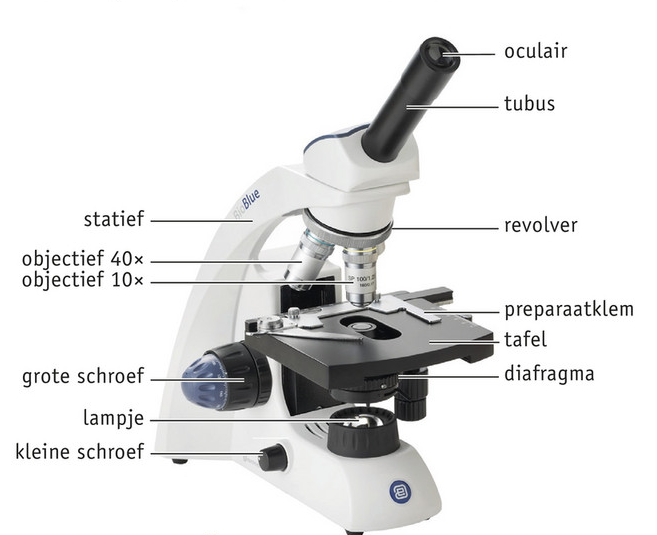 De mictroscoop heft verschillende orderdelen
Preparaat maken
Voor dat je cellen gaat bekijken moet je eerst een preperaat maken
Bij het maken van een preperaat heb je de volgende dingen vaak nodig
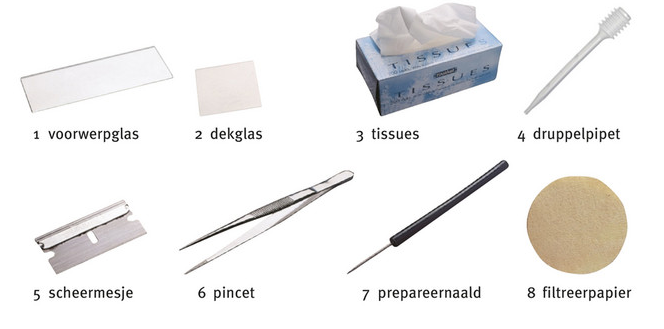 Preparaat maken
Hoe ruim je een preparaat op
Tekening maken
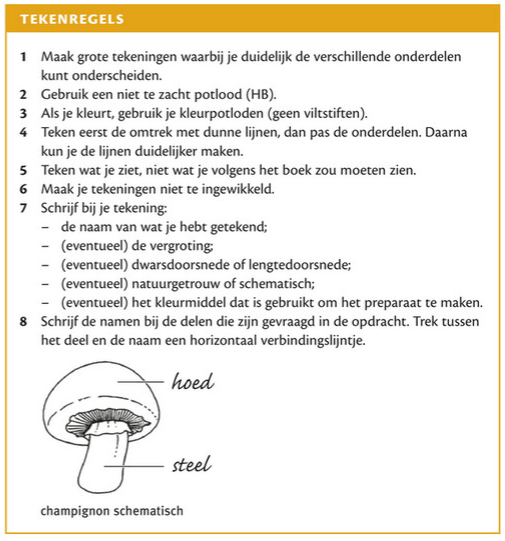 Bij het vak biologie maken we soms tekeningen. Daarbij houd je je aan de tekenregels